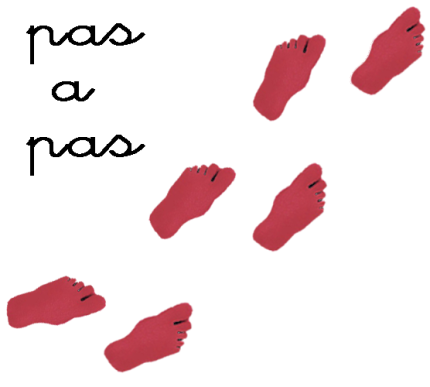 COOPERATIVA ESTUDIANTIL
CATáLOGO DE PRODUCTOS
LLAVEROS DE FIELTRO
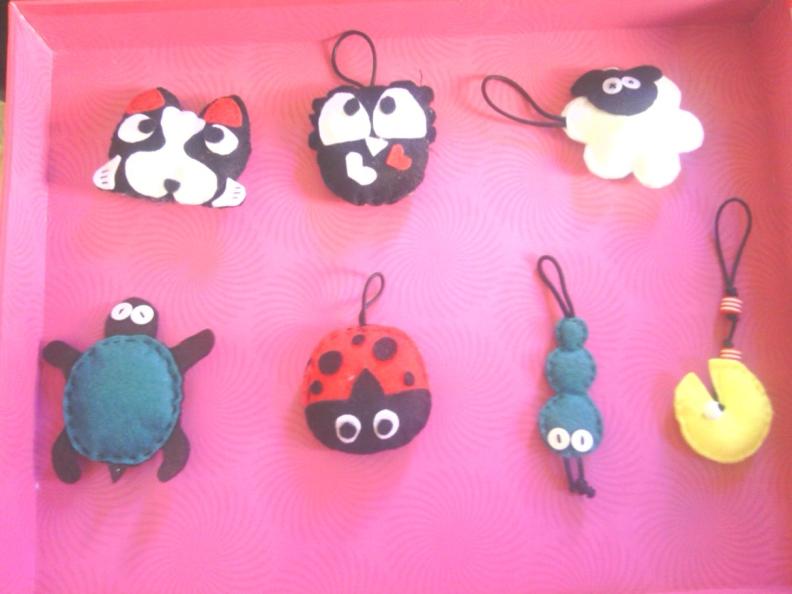 Rellenos de algodón.
Peso aproximado: 5g.
Medidas: des de 5 cm hasta 10 cm.
Precio por unidad: 2 €
IVA incluido.
Gastos de envío no incluidos.
LLAVEROS
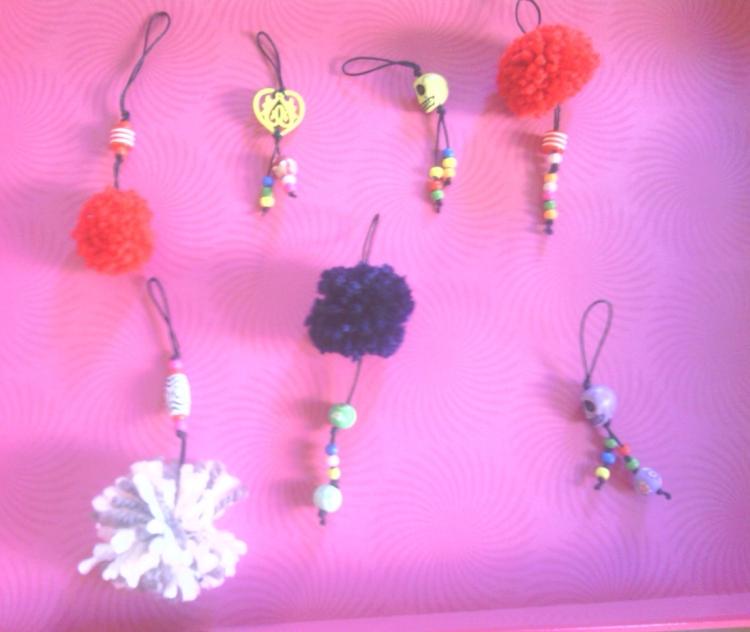 Hechos con lana y bolitas de plástico. 
Peso aproximado: 2g.
Medidas: des de 4 cm hasta 7 cm.
Precio por unidad: 1 €
IVA incluido.
Gastos de envío no incluidos.
COLLARES
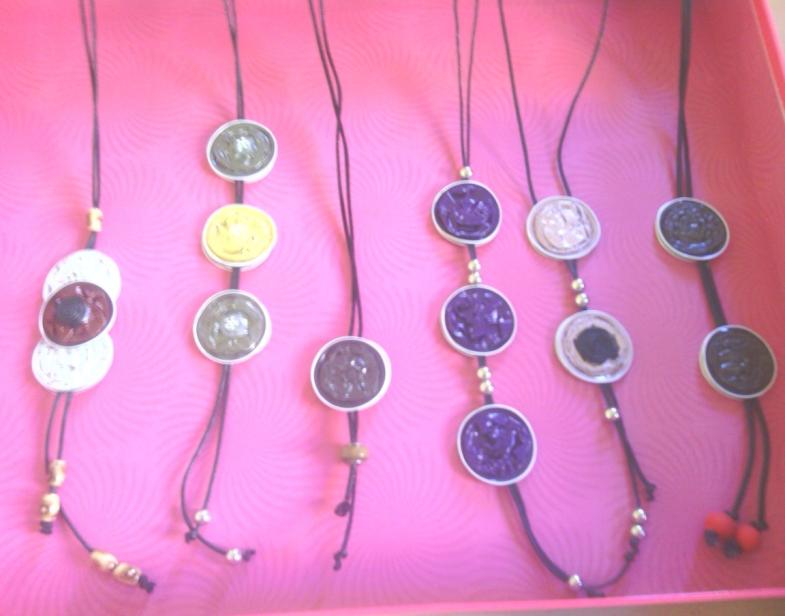 Hechos con cápsulas de Nespresso y 
bolitas de plástico.
Peso aproximado: 50g.
Medidas aproximadas: 50cm.
Precio por unidad: 2 €
IVA incluido.
Gastos de envío no incluidos.
ANILLOS Y PENDIENTES
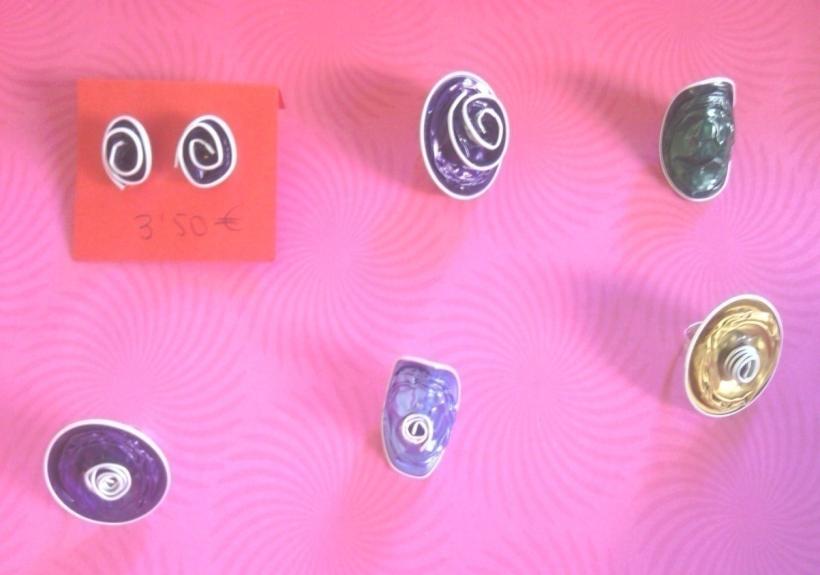 Hechos con capsulas de Nespresso.
Peso aproximado: 5g.
Medidas: des de 2 cm hasta 3 cm.
Precio anillos por unidad: 2 €
Precio pendientes por unidad: 3 €
IVA incluido.
Gastos de envío no incluidos.
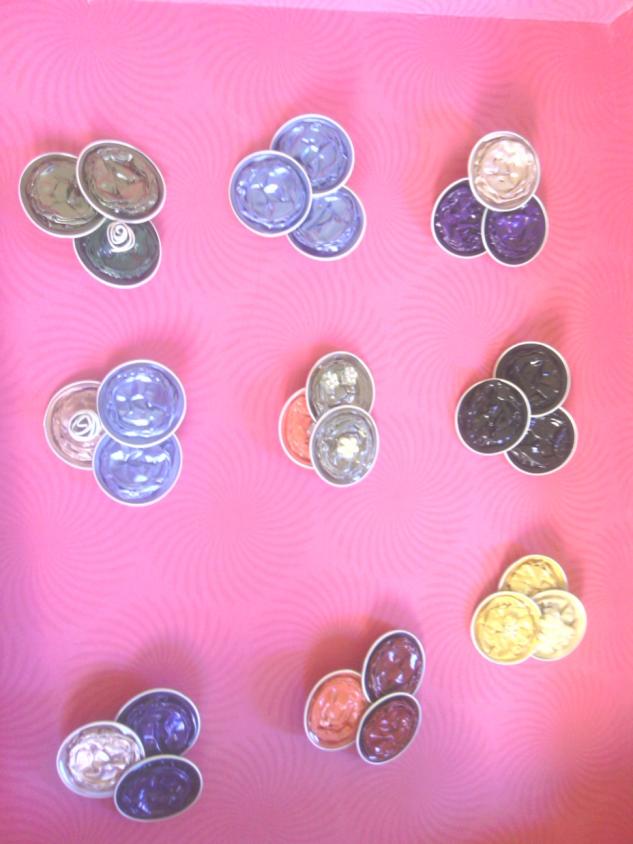 Broches
Hechos con cápsulas de Nespresso .
Peso aproximado: 15g.
Medidas aproximadas: 7 cm.
Precio por unidad: 2 €
IVA incluido.
Gastos de envío no incluidos.
Peluche
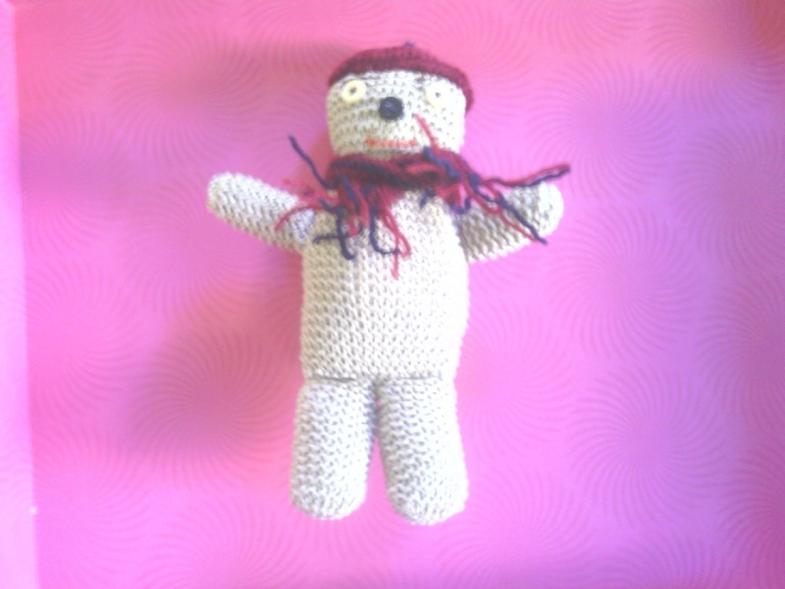 Hecho con hilo de fibra relleno con boata.
Peso aproximado: 5g.
Medida aproximada: 10 cm.
Precio por unidad: 4 €
IVA incluido.
Gastos de envío no incluidos.
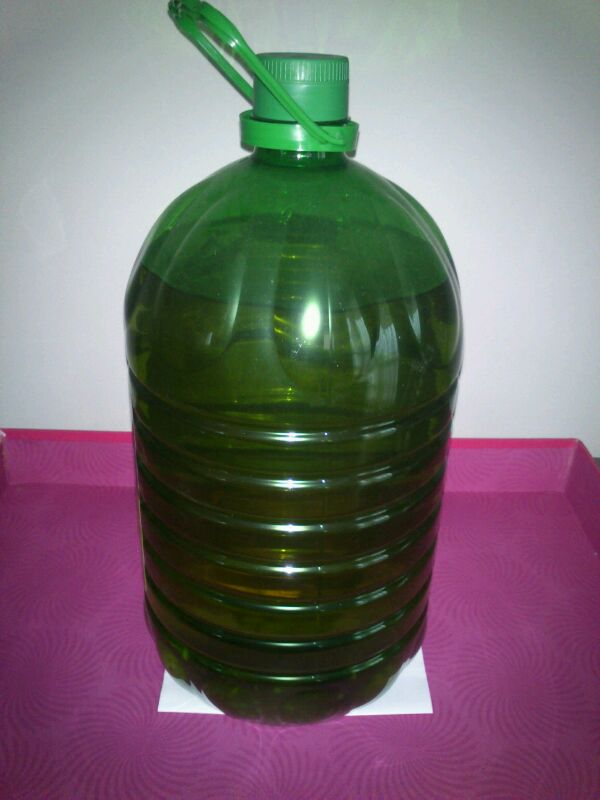 ACEITE
Aceite virgen extra.
Garrafa de plástico.
Litros: 5
Peso aproximado: 5 Kg.
Precio unidad: 19’80 €
IVA incluido.
Gastos de envío no incluidos.
aceite
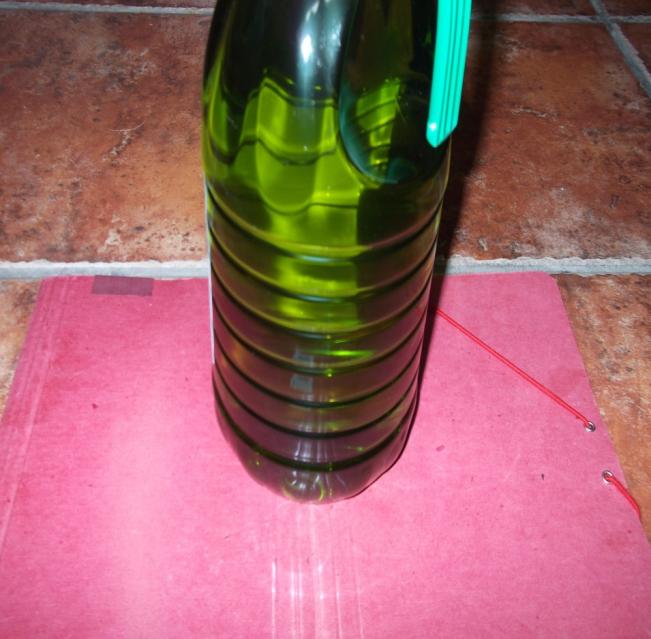 Aceite virgen extra.
Botella de plástico.
Litros: 2
Peso aproximado: 2 Kg.
Precio unidad: 8’70 €
IVA incluido.
Gastos de envío no incluidos.
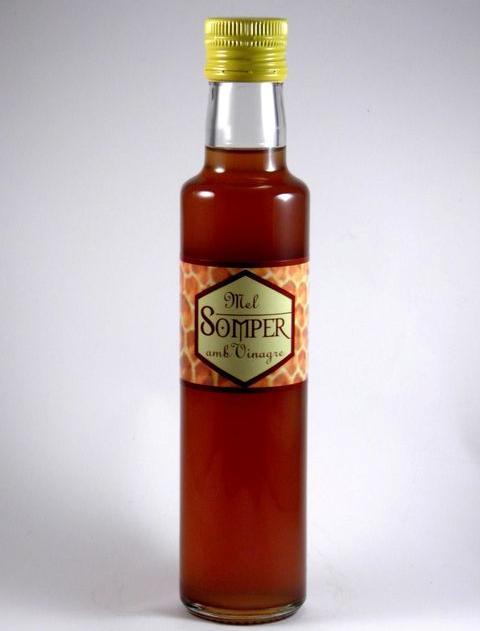 VINAGRE DE MIEL
Botella de vinagre de miel.
250 ml
Peso aproximado:  300g.
Precio unidad: 3,50 €
IVA incluido.
Gastos de envío no incluidos.
Aceitunas arbequinas
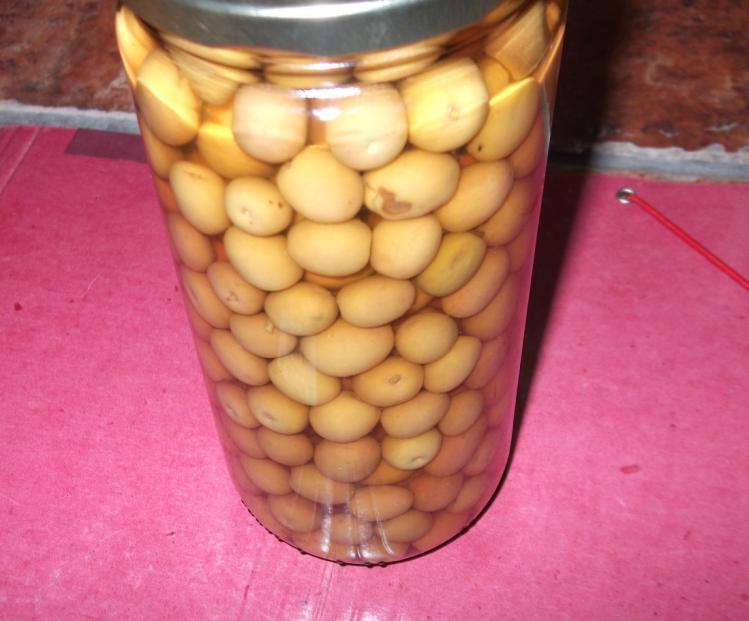 Bote de aceitunas

Peso aproximado: 420 gr

Precio por unidad: 2’40€

IVA incluido

Gastos de envío no incluido
Paté de aceituna
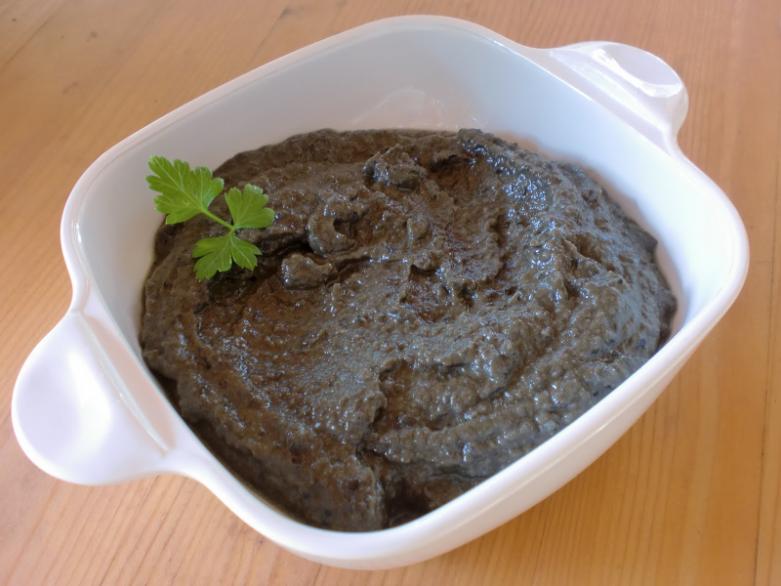 Peso aproximado: 105 gr.
Precio unidad: 2’20 €
IVA incluido.
Gastos de envío no incluidos.
CARQUINYOLIS
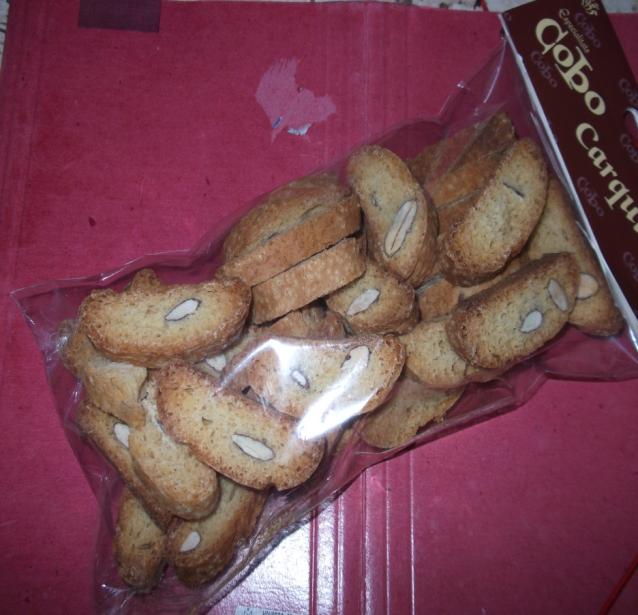 Peso aproximado: 200 gr.
Precio unidad: 3’50 €
IVA incluido.
Gastos de envío no incluidos.
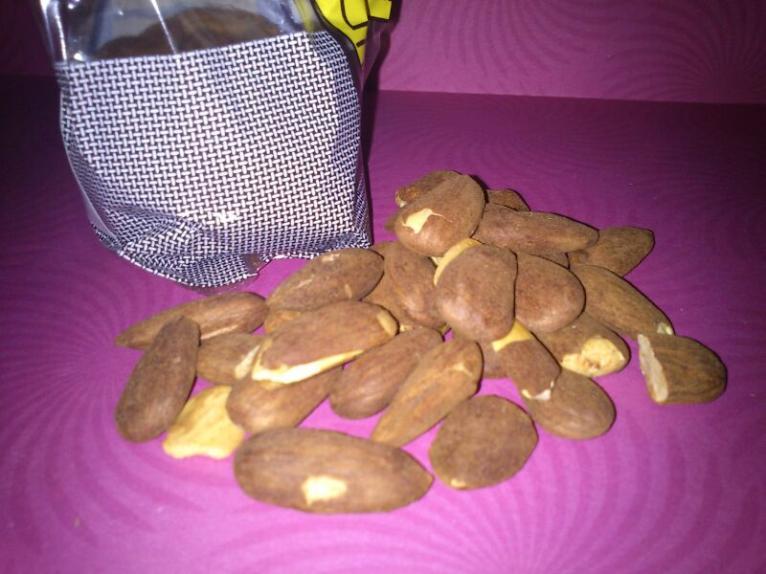 Almendra tostada
Peso aproximado: 150 gr.
Precio unidad: 2’50 €
IVA incluido.
Gastos de envío no incluidos.
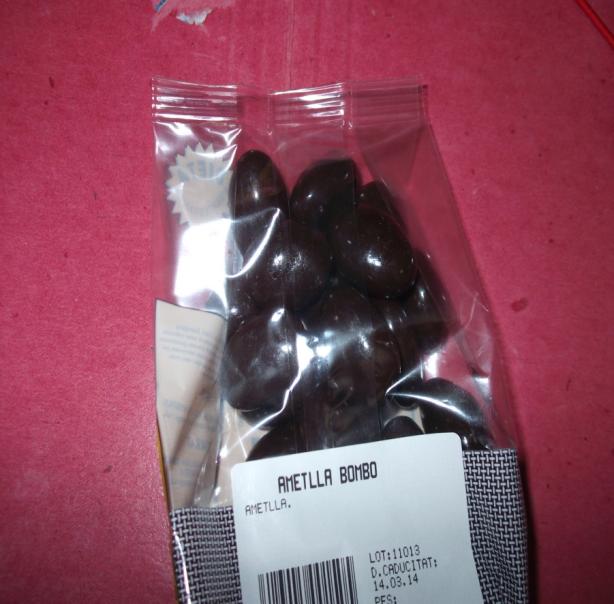 Almendra bombón
Peso aproximado: 150 gr.
Precio unidad: 2’50 €
IVA incluido.
Gastos de envío no incluidos.
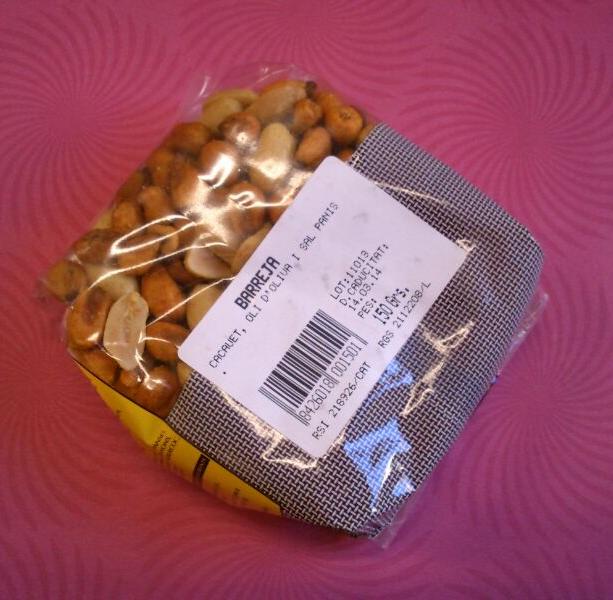 Mezcla cóctel
Peso aproximado: 150 gr.
Precio unidad: 1’20 €
IVA incluido.
Gastos de envío no incluidos.
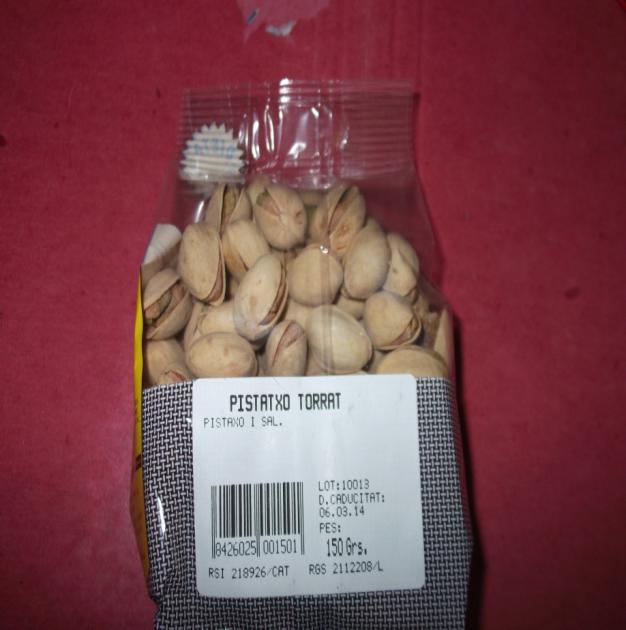 pistachos
Peso aproximado: 150 gr.
Precio unidad: 2’60 €
IVA incluido.
Gastos de envío no incluidos.
Almendras garrapiñadas
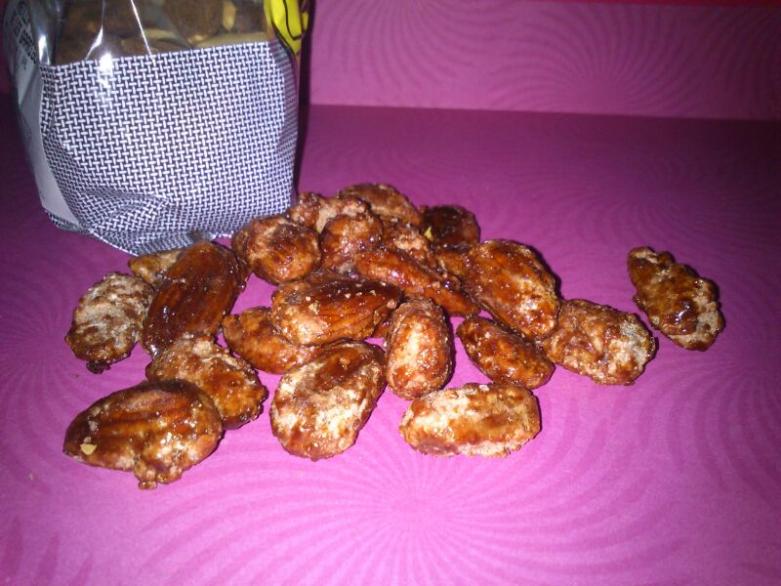 Peso aproximado: 150 gr

Precio por unidad: 2’60€

IVA incluido

Gastos de envío no incluido
Avellana bombón
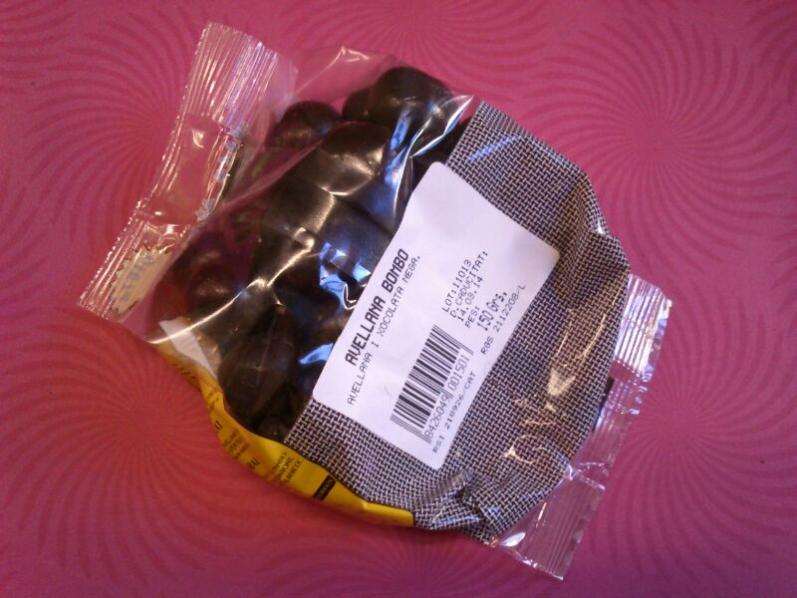 Peso aproximado: 150 gr

Precio por unidad: 2’50€

IVA incluido

Gastos de envío no incluido